Yo !
Yo !
Yes!
Yo !
Yes!
talking about tech
Yo !
Yes!
talking about tech
with thanks to
talking about tech
Yes!
Yo !
with thanks to
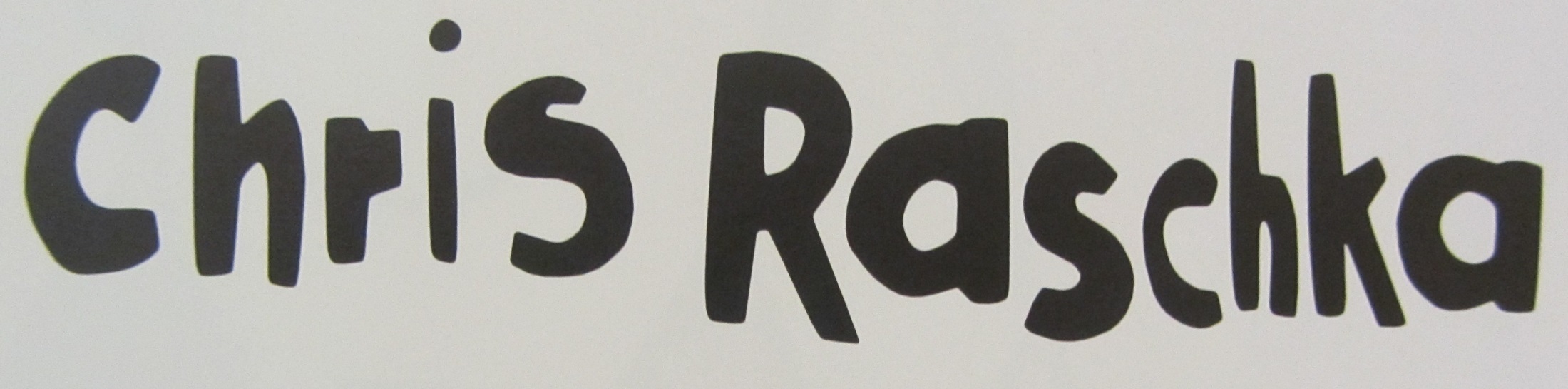 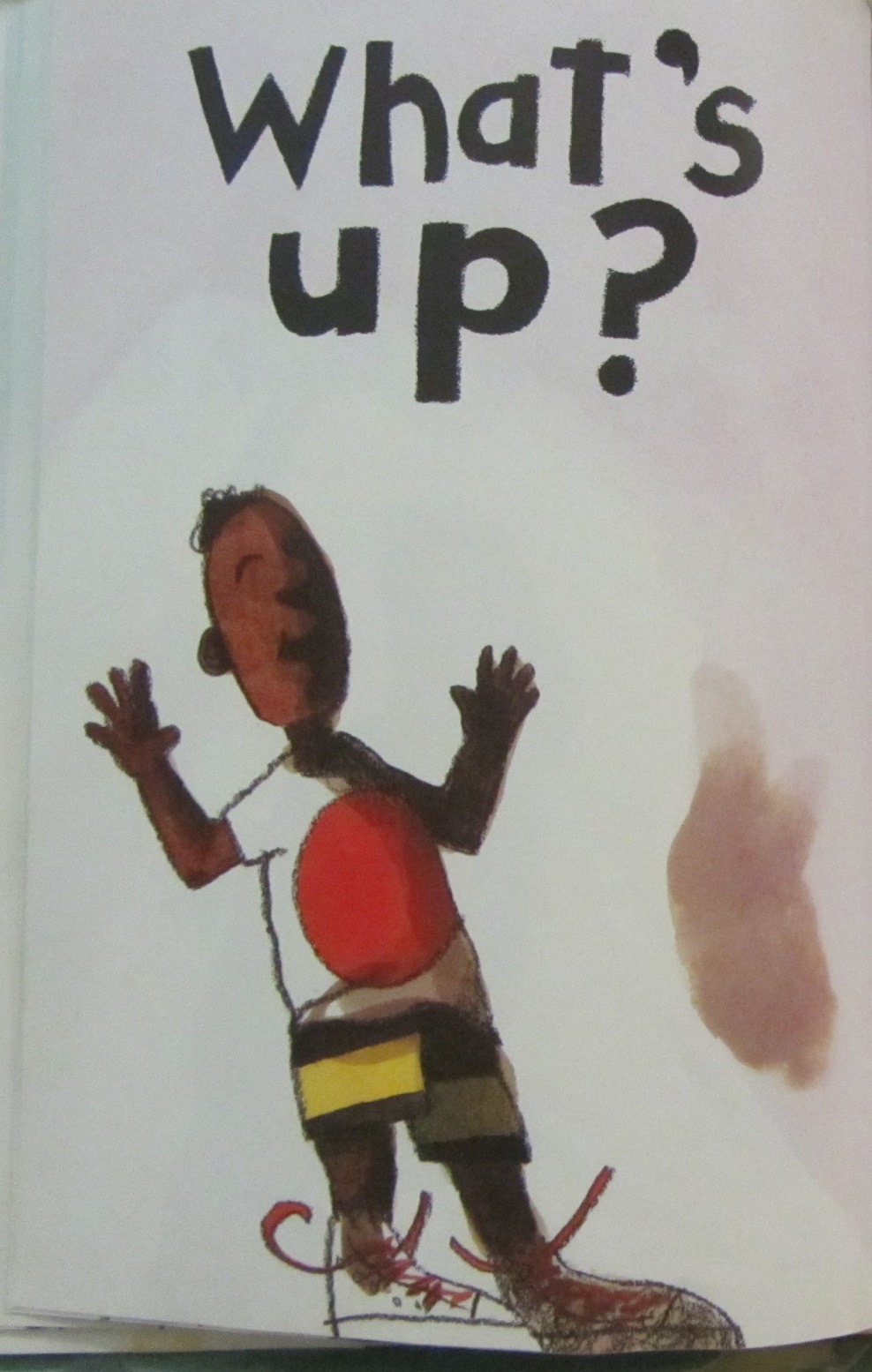 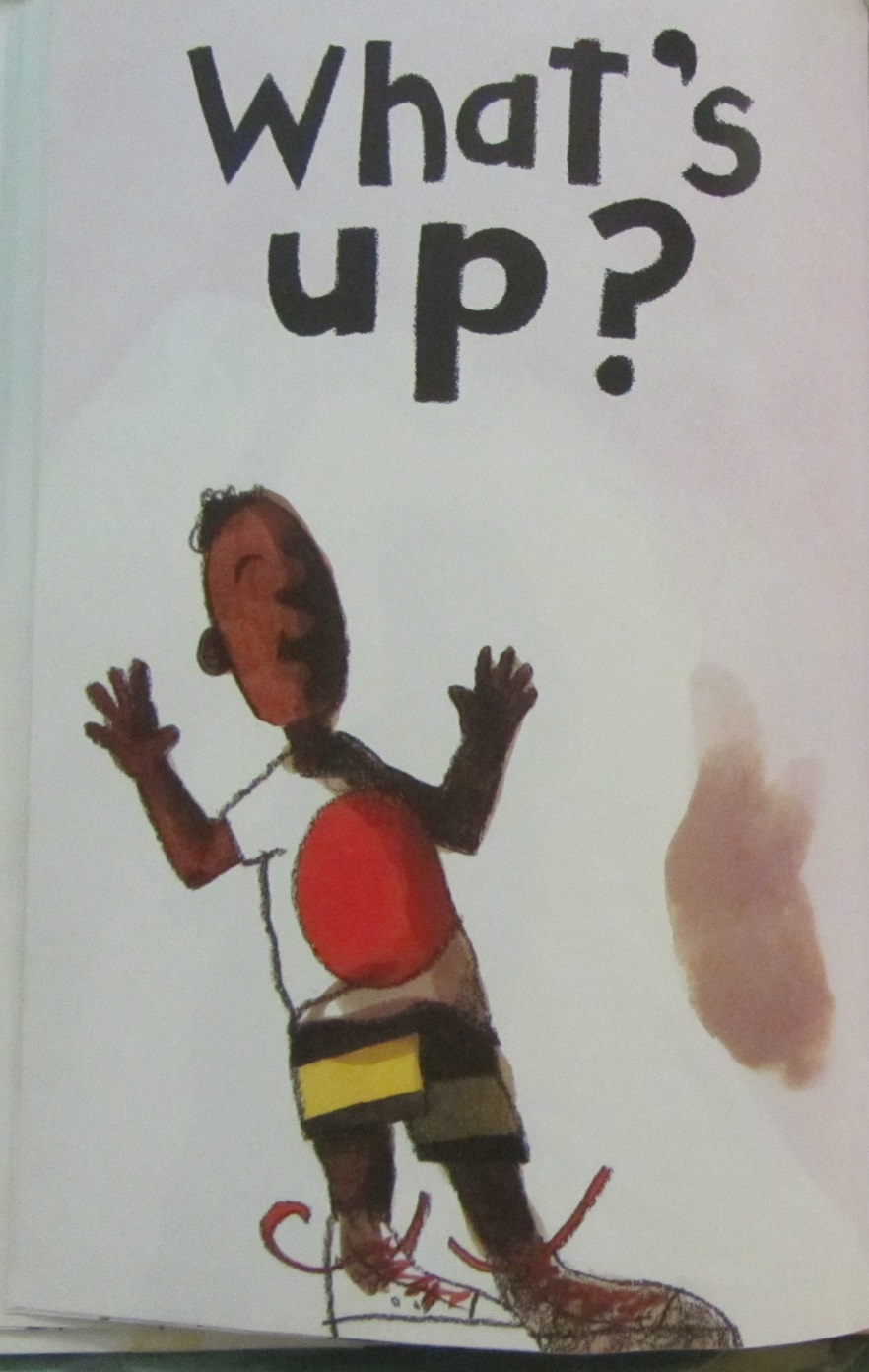 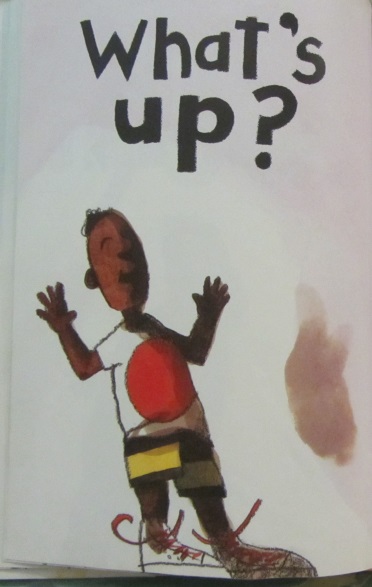 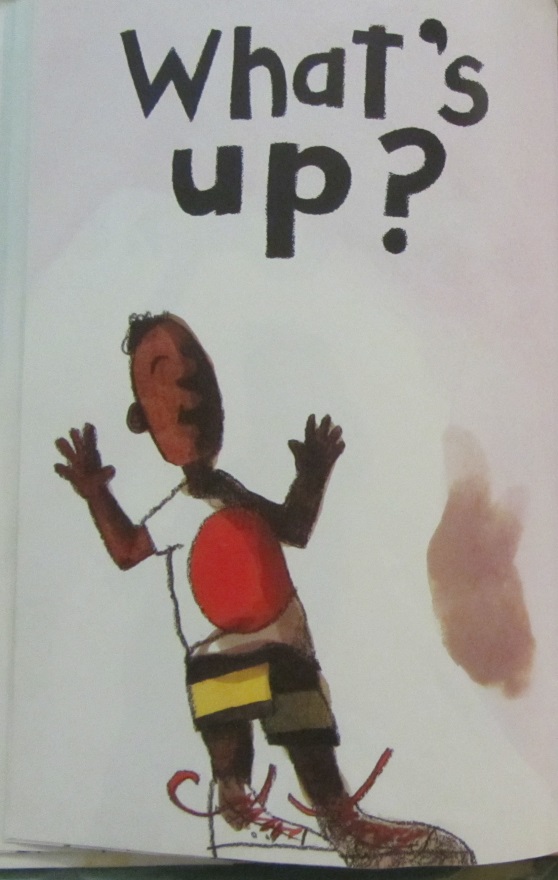 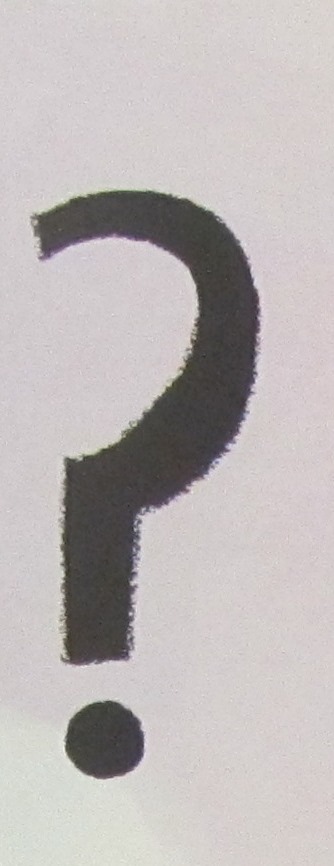 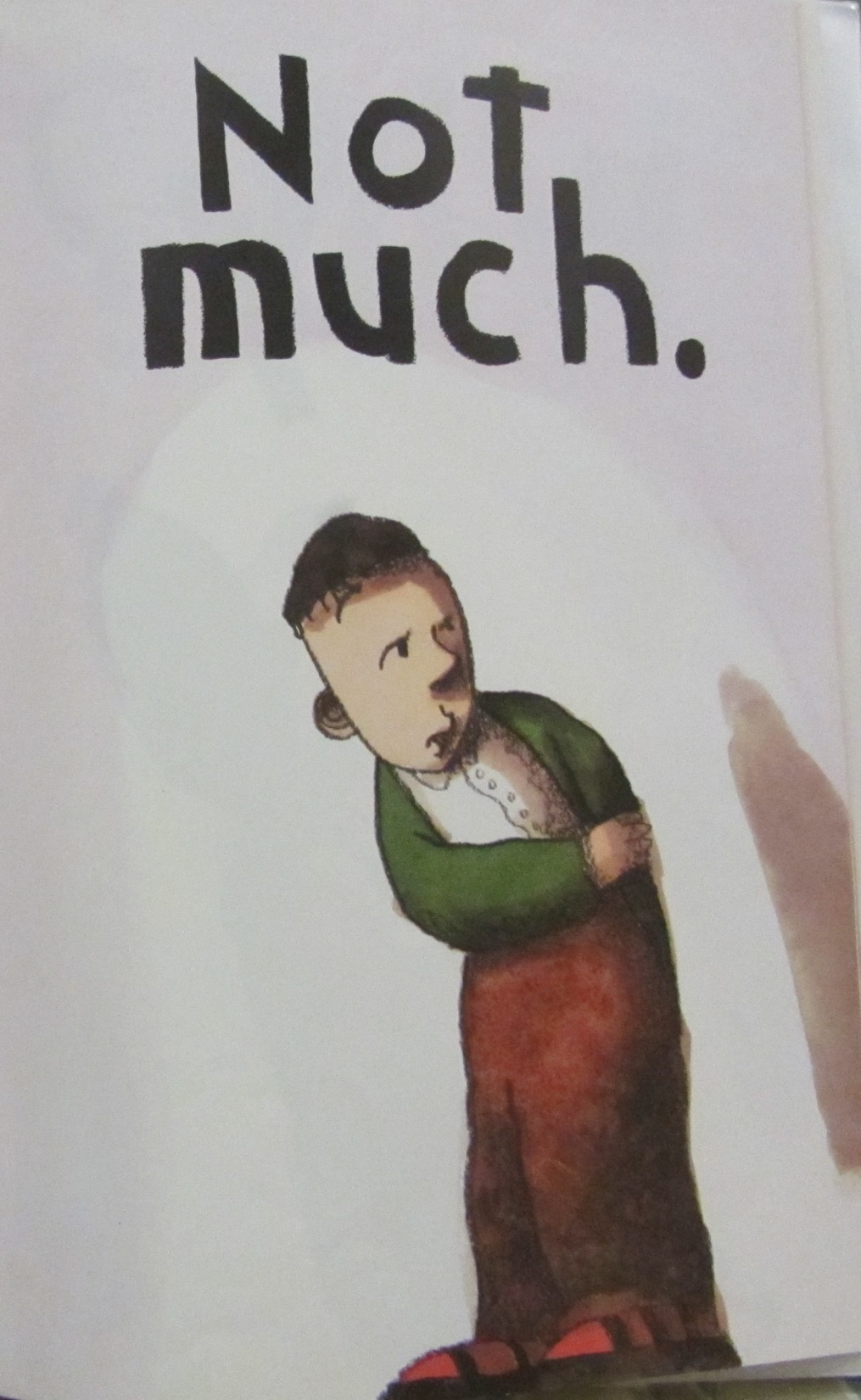 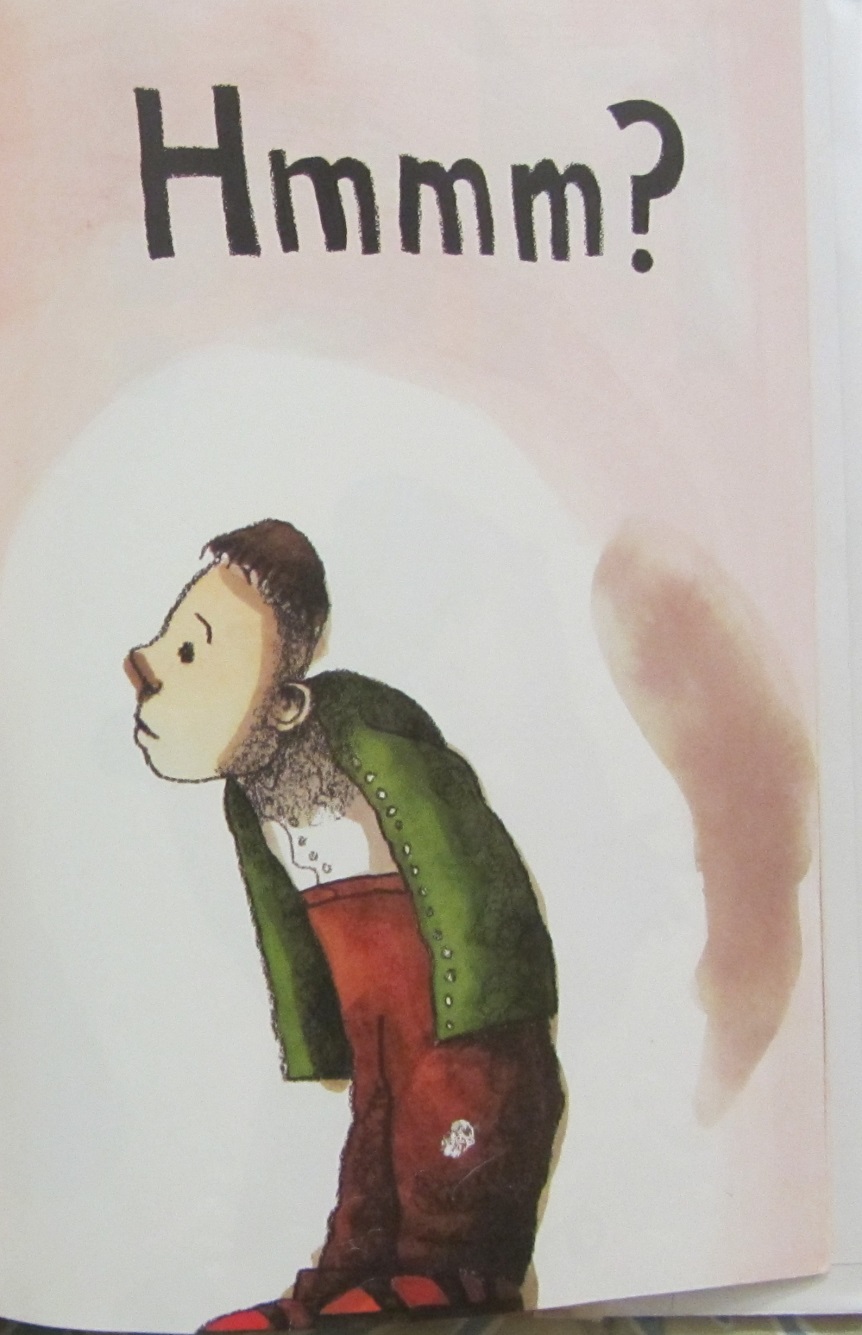 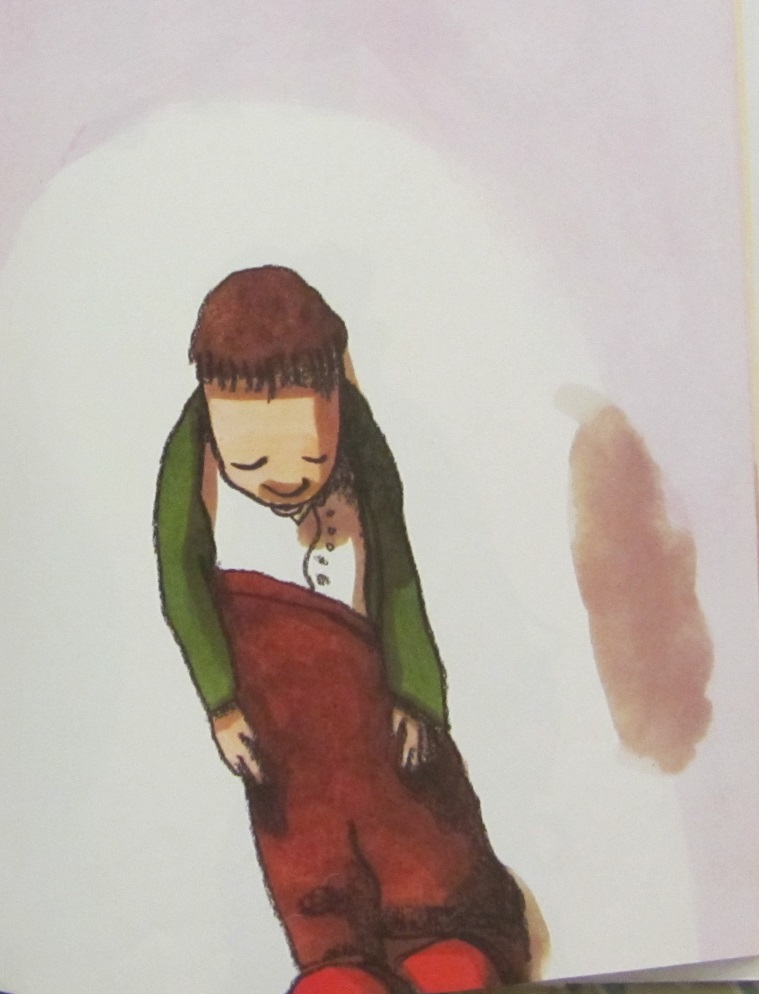 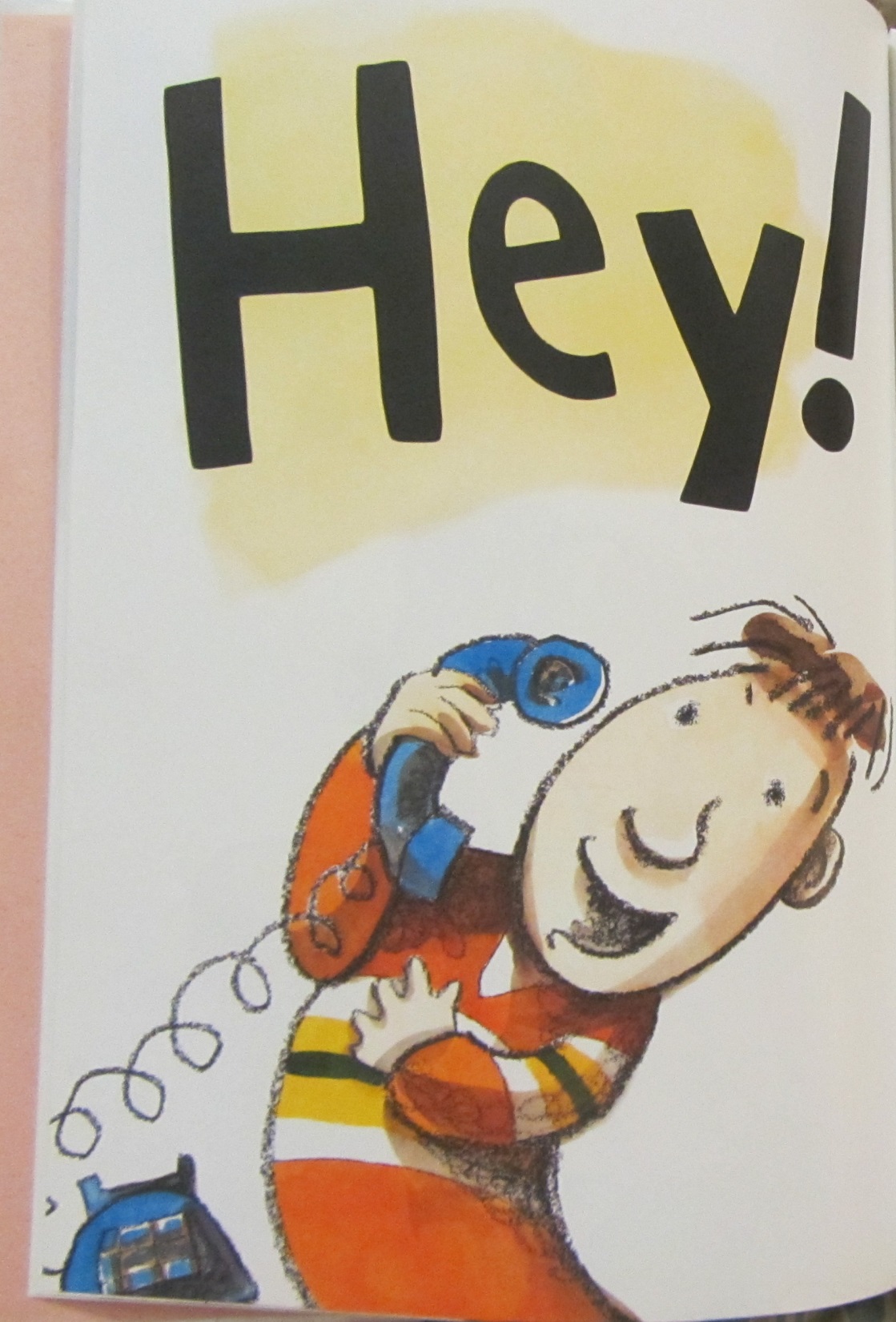 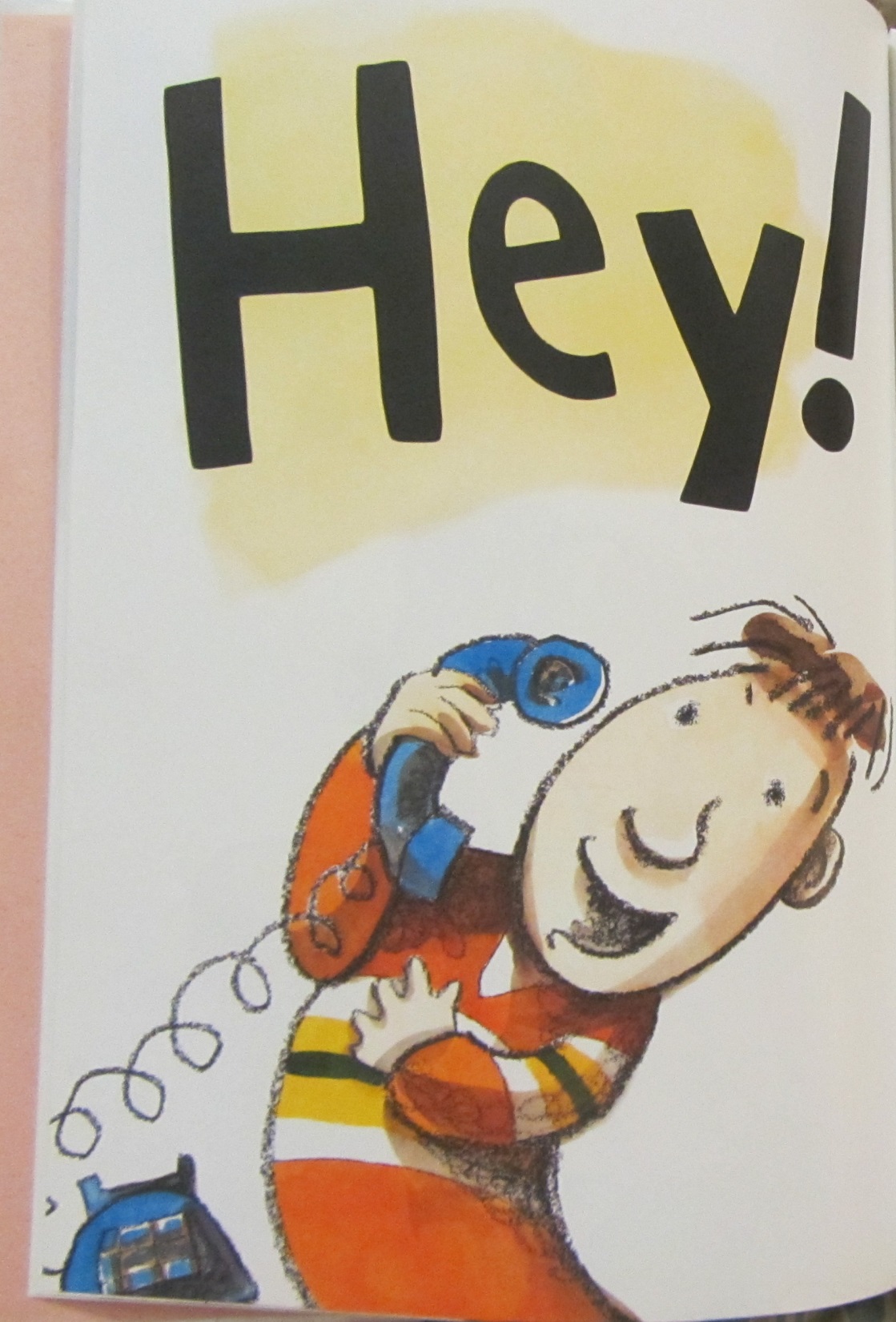 What methods of communication?
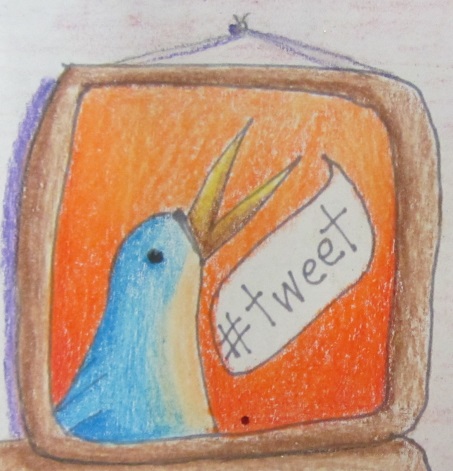 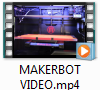 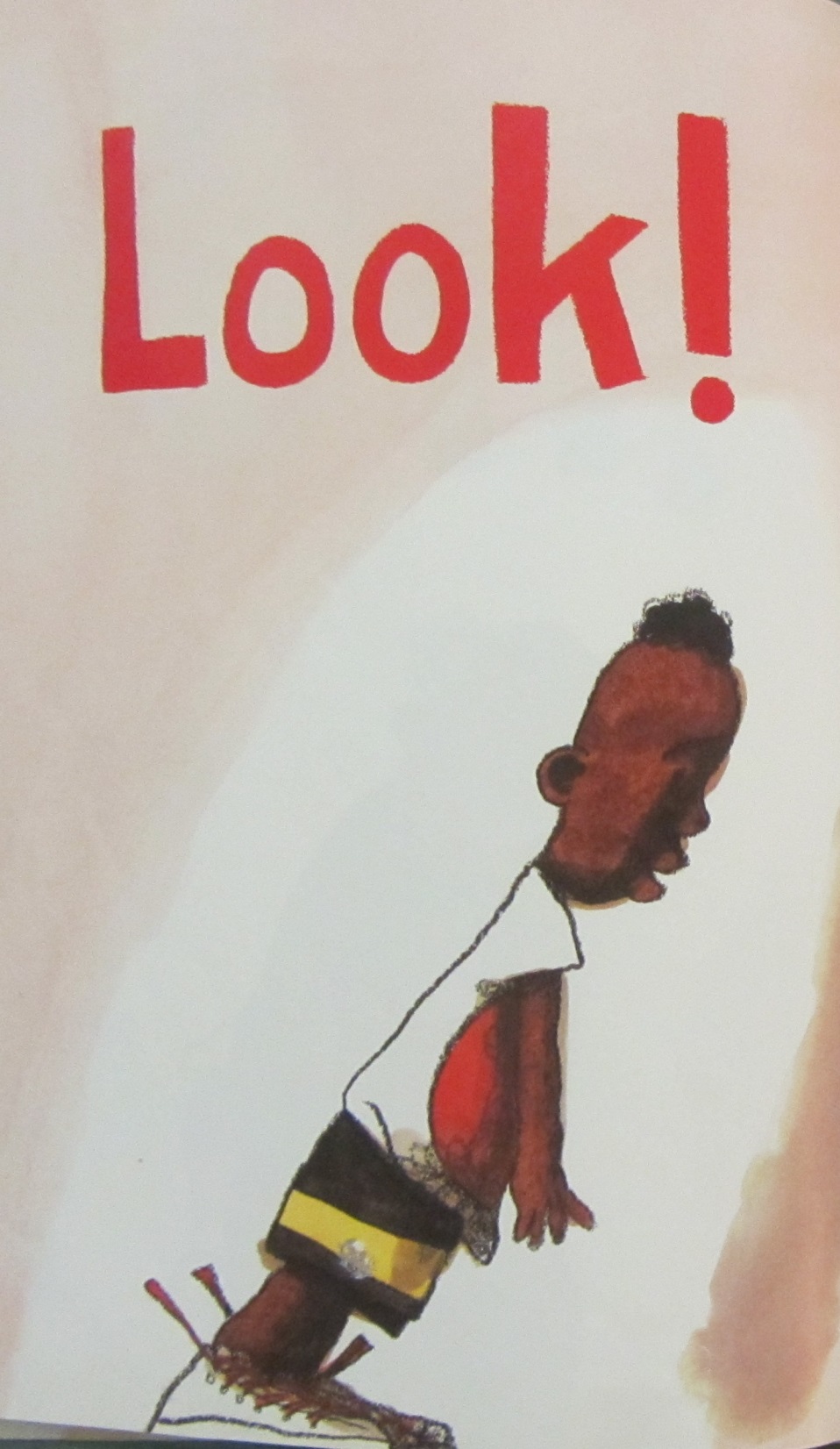 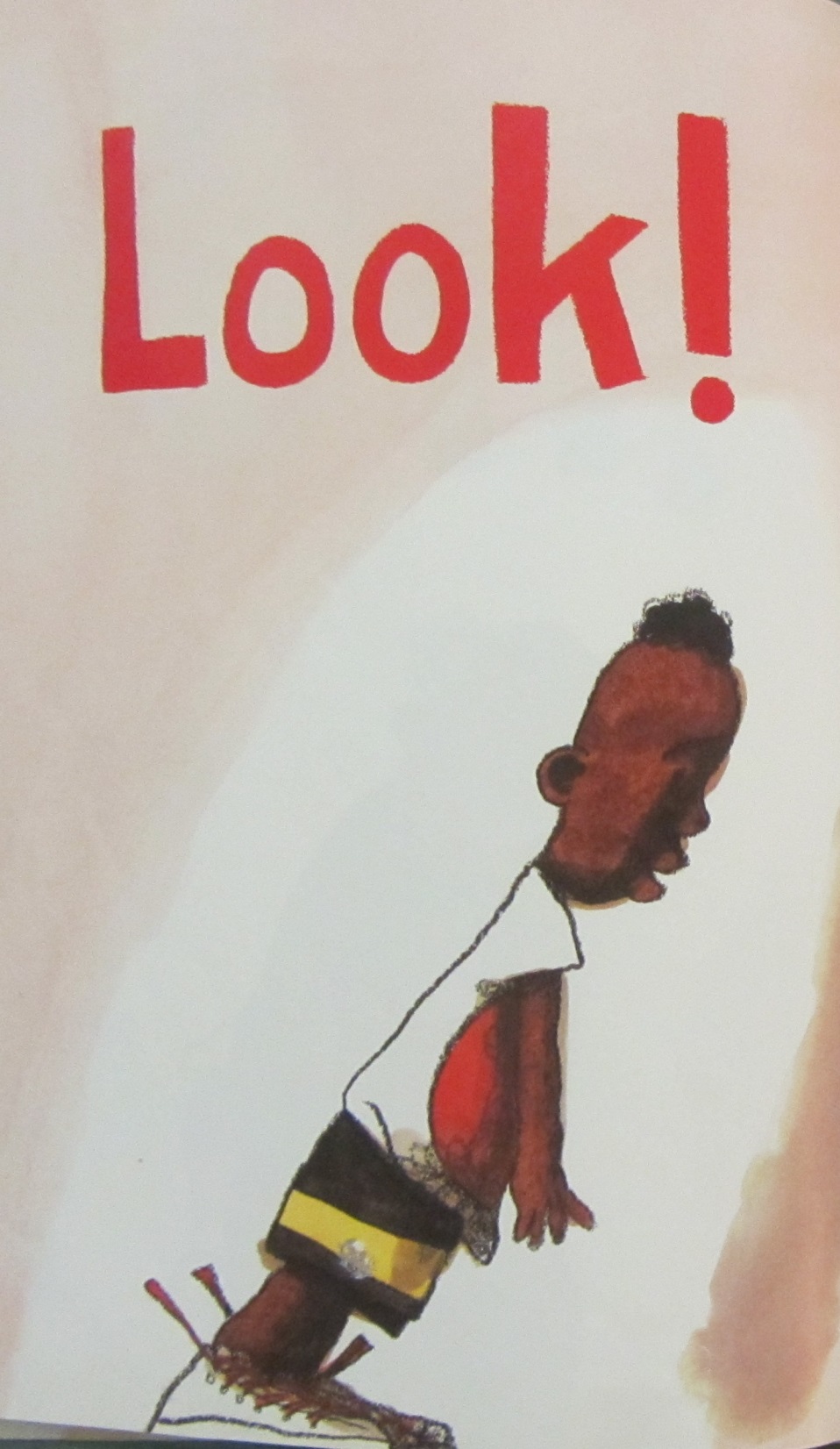 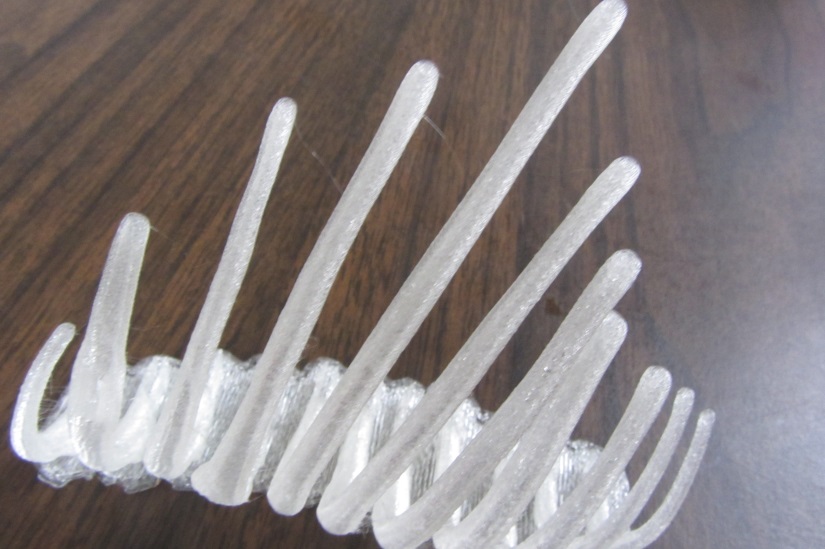 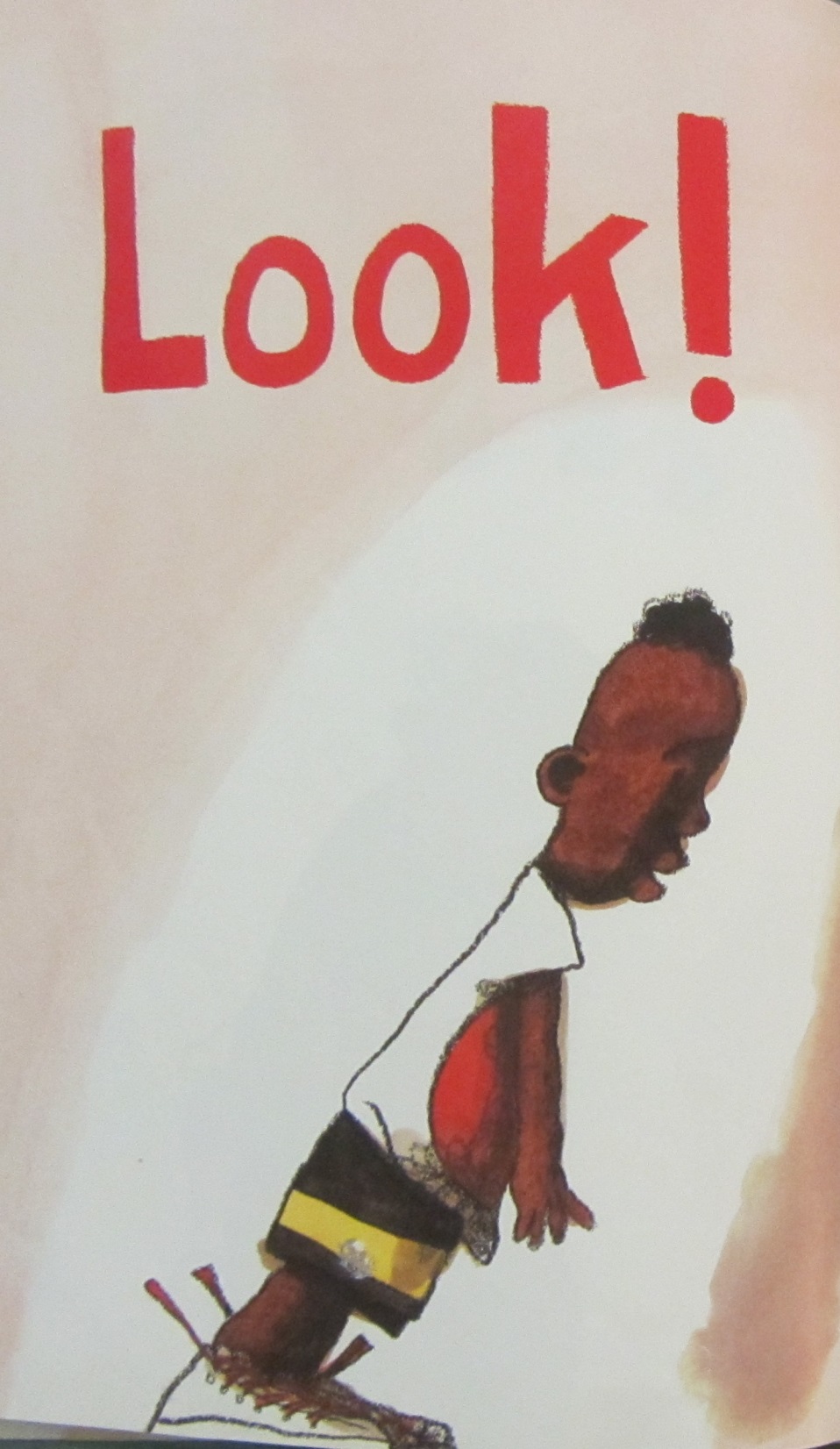 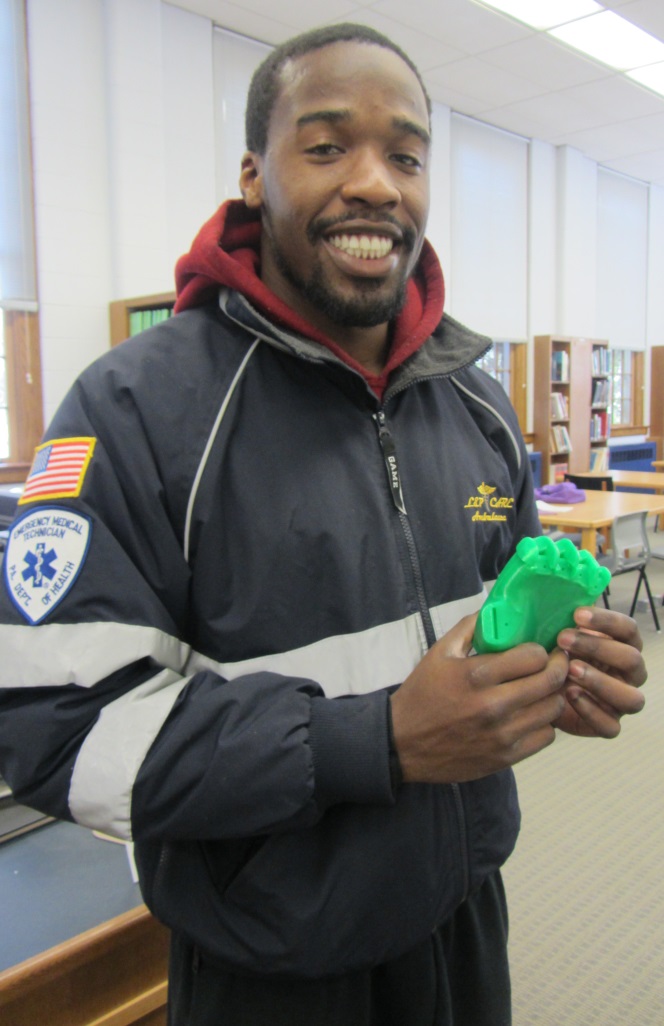 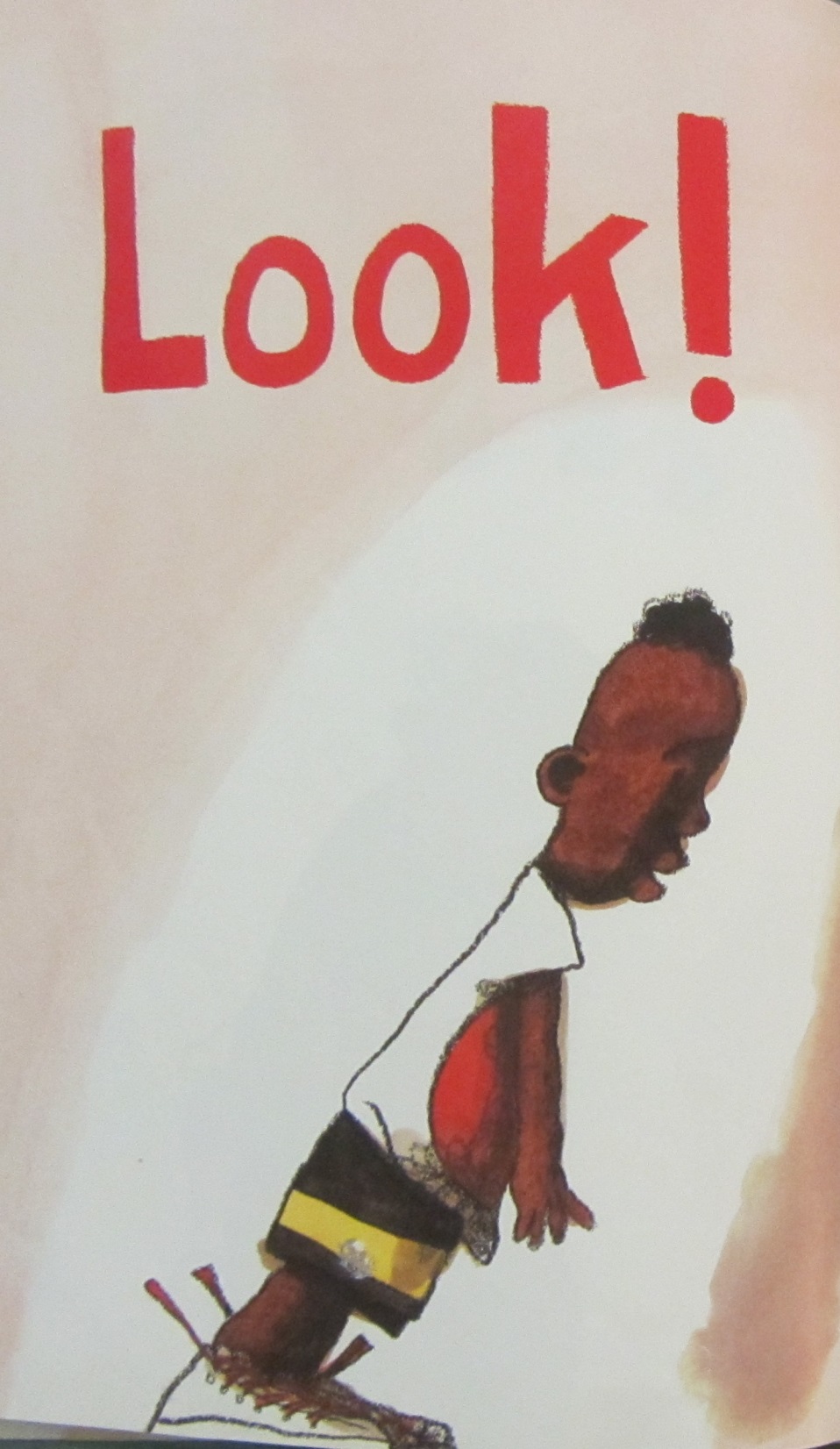 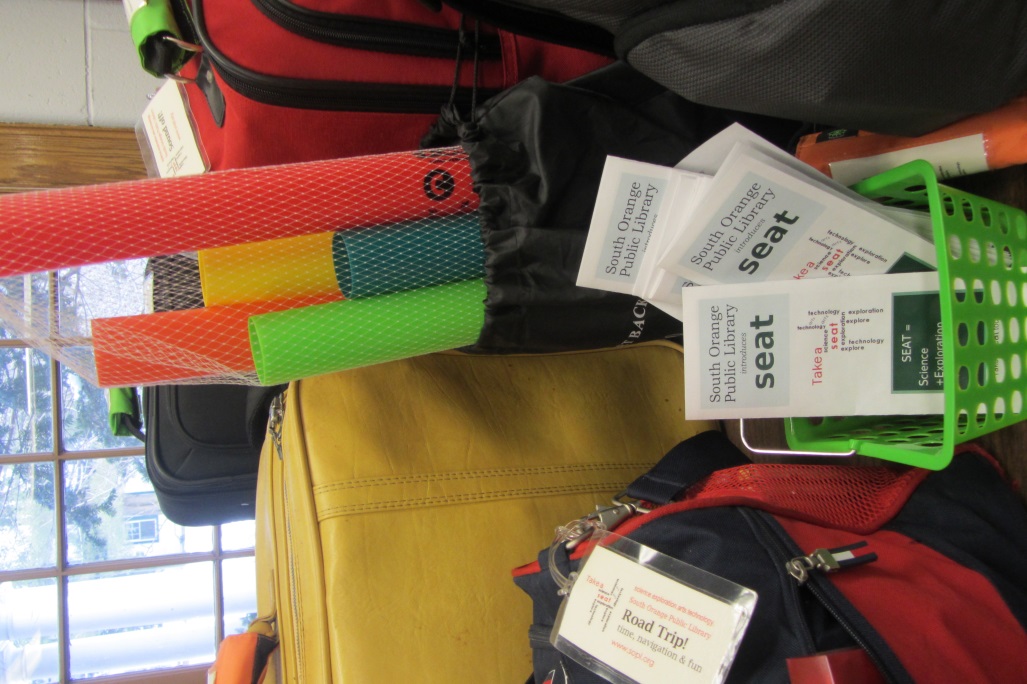 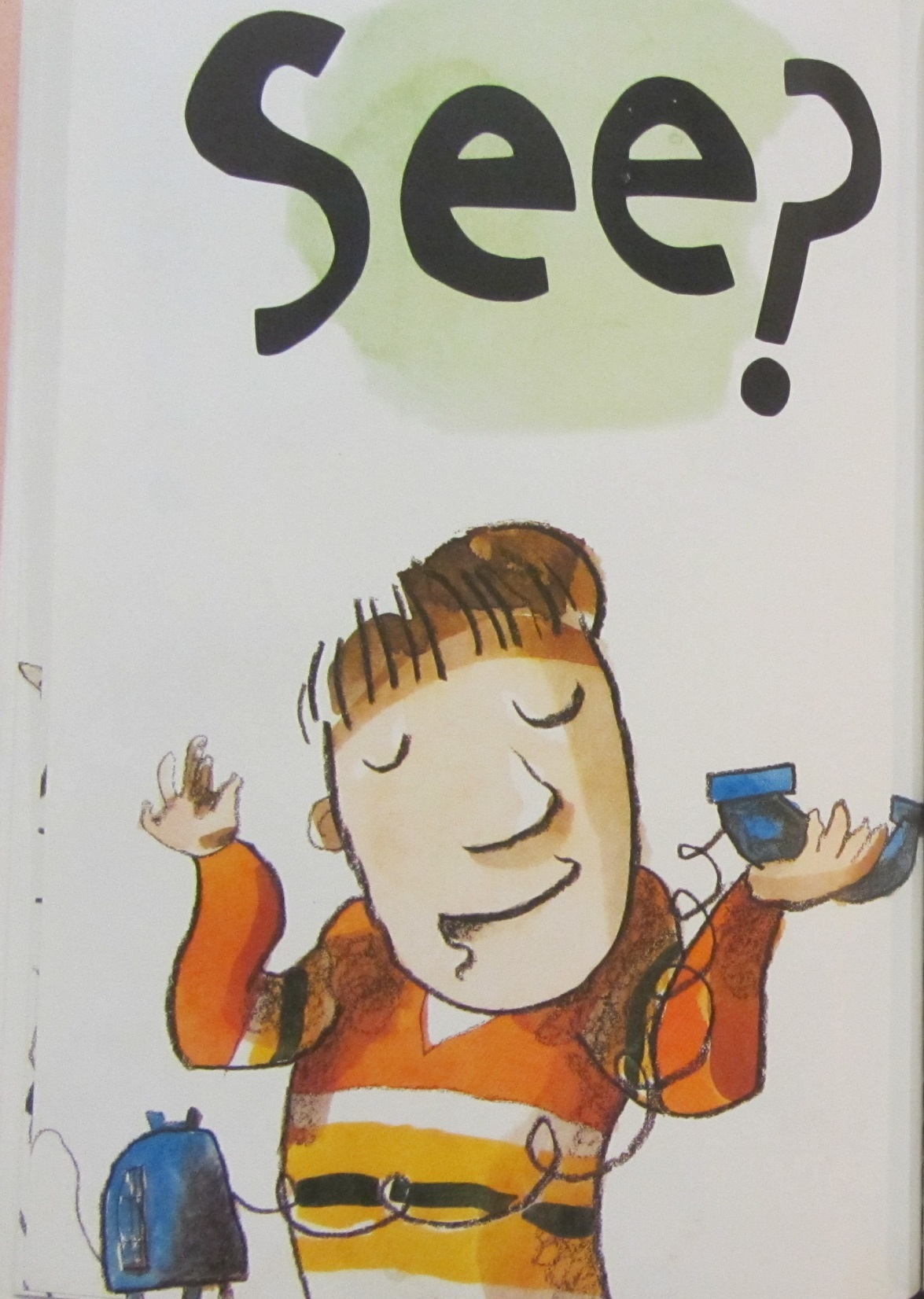 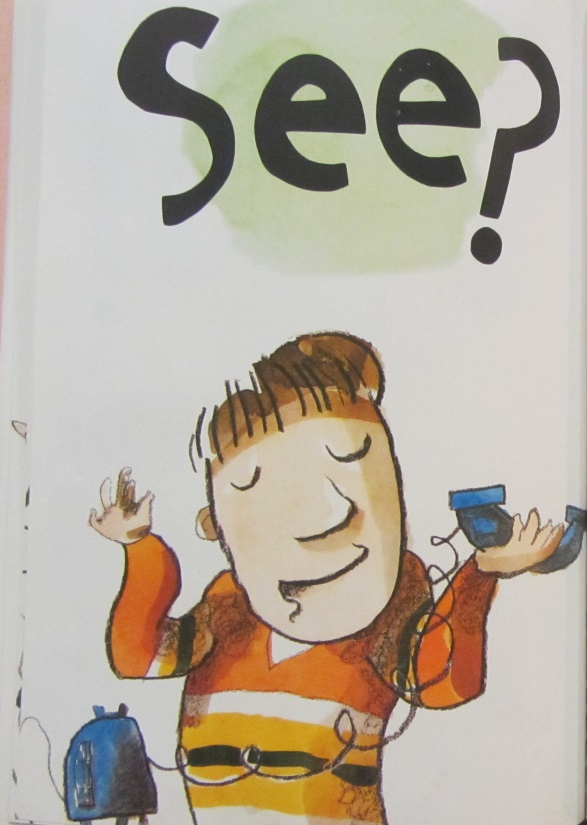 Bring it out of the building…
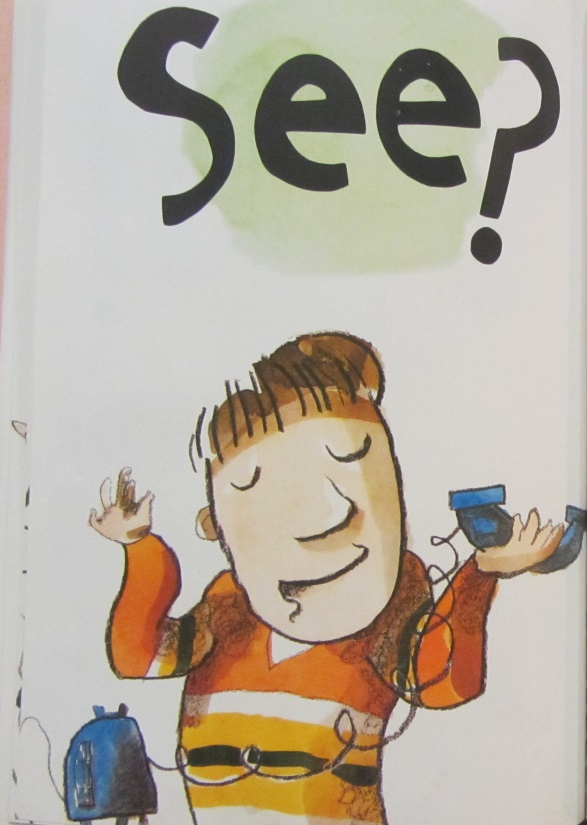 Work together!
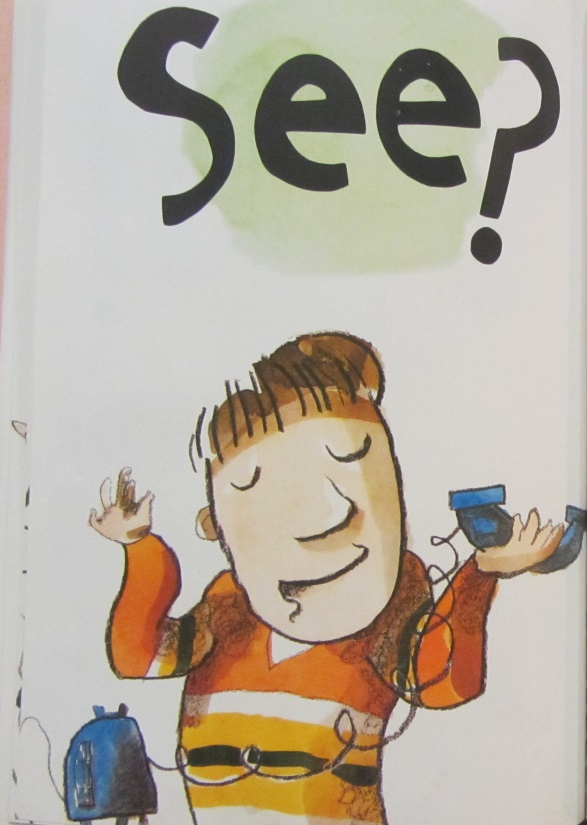 Work together!
e.g. NJMakersDay…
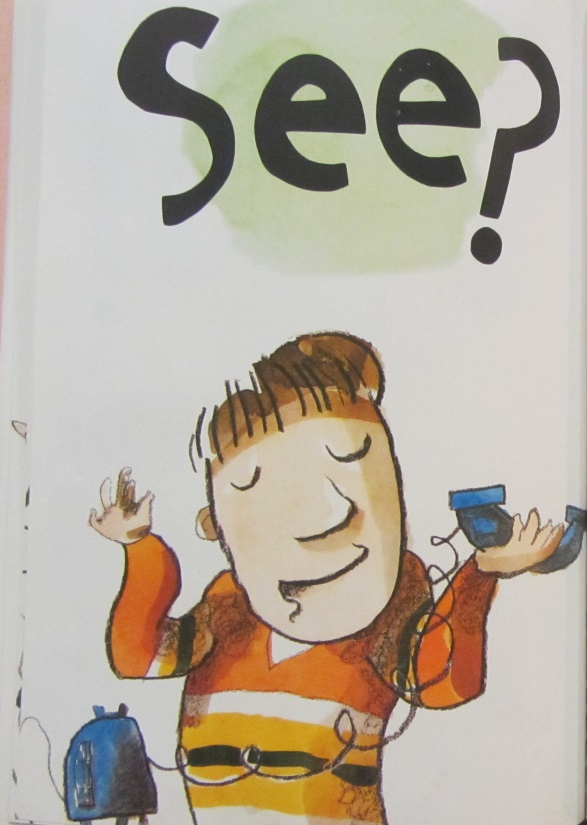 Go big!
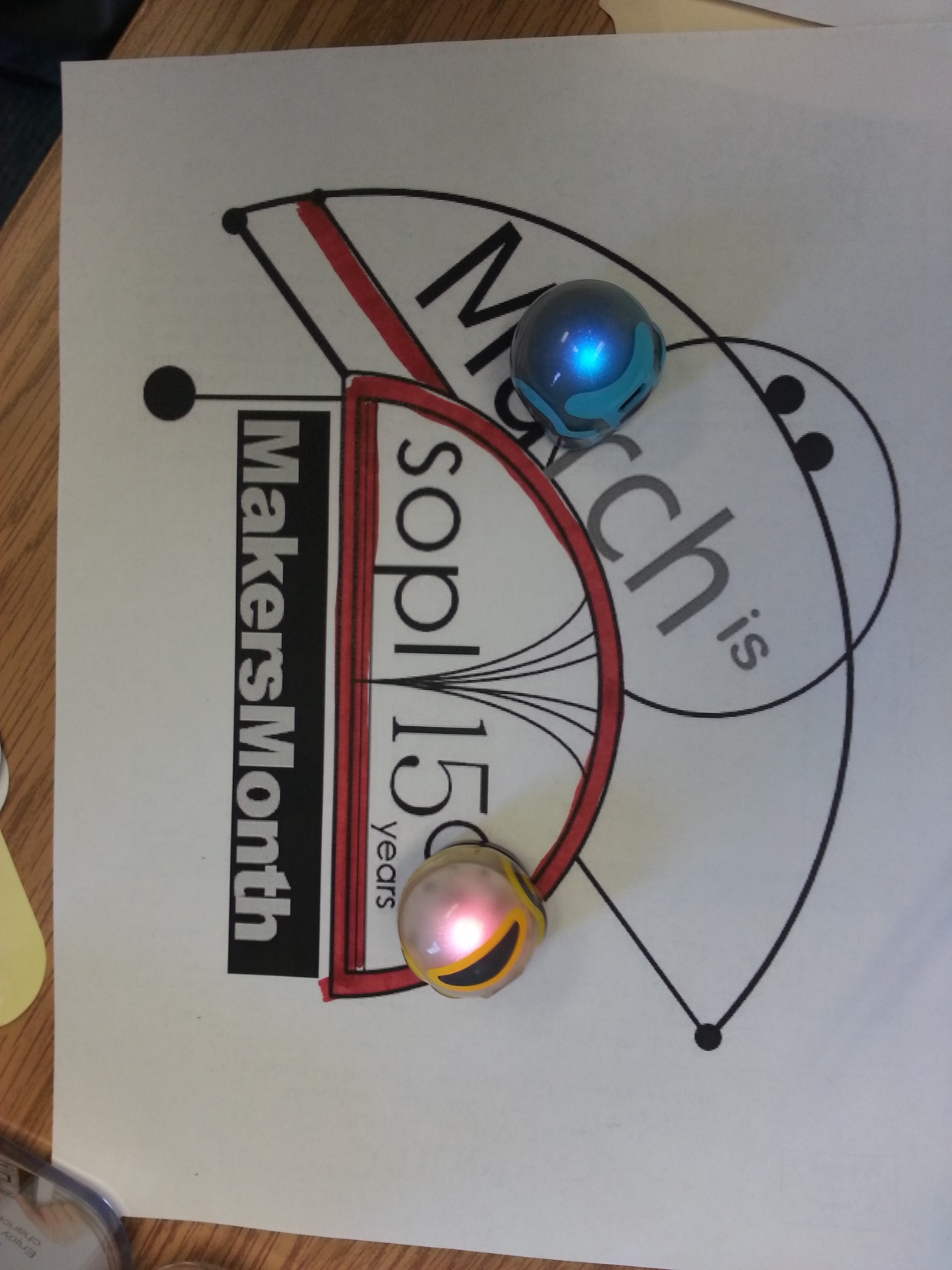 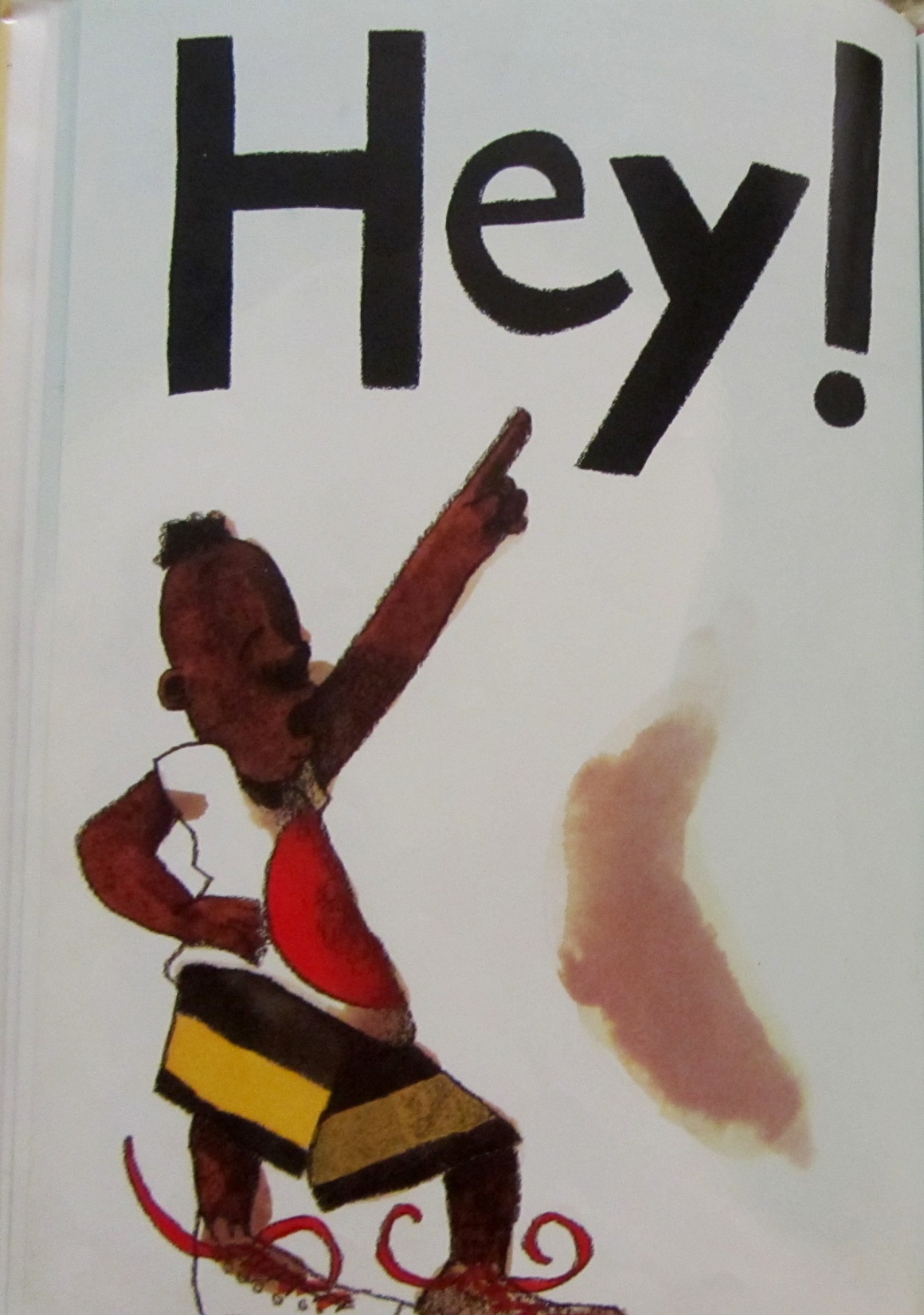 Keisha Miller
kmiller@sopl.org
Melissa Kopecky
mkopecky@sopl.org